MfE Gender and Ethnic Pay Gap Action Plan 2021-2022
We are committed to eliminating the gender and ethnic pay gap within the Ministry for Environment.
To achieve this commitment, we must understand and concentrate on four areas of focus: Equal Pay, Flexible Work by Default, no bias in our People Practices and Gender Balanced Leadership
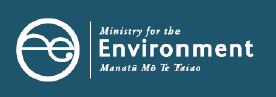 Gender representation by role level (as at 30 June 2021)
Current Snapshot – Gender Pay Gap
Gender pay gap (GPG) is measured by calculating the difference between the average salary for males and females 
The GPG figure includes permanent, fixed term and seconded Out staff 
Our GPG figure continues to be volatile due to our employee numbers
Our GPG has remained below the Public Service Average for the past five financial years
Our GPG is largely driven by our occupational segregation within the Ministry, so while our gender split is 66.2% female, 33.4% male, 0.4% Gender Diverse our females hold a greater number of our lower paid roles 
We encourage internal opportunities, with a number of our people in acting roles, this impacts on our GPG as Higher Duties Allowances (HDA’s) aren’t included when calculating GPG
Ethnic representation by role level (as at 30 June 2021)
Current Snapshot – Ethnic Pay Gap
Ethnic pay gap (EPG) is measured by calculating the difference between the average salary for European and non-European employees. The EPG is calculated using an employees primary ethnicity.
The decrease in our EPG is partially due to the increase in the number of non-European employees at the Ministry, in particular the increase of non-European employees in higher level positions
Employees may choose to change or declare multiple ethnicities over the course of their employment at the Ministry, subsequently the reliability of this data may change over time.
The Ministry has made good inroads into removing unconscious bias from recruitment practices resulting in an increase in both numbers of non-European employees and the vertical spread of these employees across the Ministry 
Non-European employees now make up 23.3% of our overall workforce and 15.1% of our People Managers
The approach to Diversity and Inclusion at the Ministry regarding Ethnicity is available in Tui Raumata, the Ministry’s Diversity and Inclusion Strategy
1
MfE Gender and Ethnic Pay Gap Action Plan 2021-2022
We acknowledge
That gender and ethnic bias and discrimination can occur at any point throughout the employment cycle. 
That the working environment for our people should be free of gender and ethnic based inequalities and discrimination enabling all to achieve to their full potential.
Our progress so far:
A focused effort since our Action Plan has been in place has reduced the average gender pay gap at the Ministry by 2.5% achieved by:
Continued enhancements in our recruitment practices, including using gender-neutral language and advertising jobs with te reo and a flexible by default location 
A remuneration system based on capability and adjustments to employee remuneration where gender or ethnic pay gaps have been identified.
Re-launching kei te pehea taku haere? Our growth and development framework aimed at fostering career development conversations between staff and their managers.
Further work on the implementation of “Flexible by default” ensuring flexible arrangements are normalised at the Ministry. This is modelled by leadership and a high degree of trust exercised by employees and enchaining our employment agreements and policies around flexible work
Next steps
We are heading in the right direction but there is still work to do
Producing regular reporting and deep diving into our gender and ethnic pay gap.  Sharing this information with our leaders to continue to lift their awareness of our statistics and work together to enhance our action plan, and continue to close gaps where we can.
Continuing to have a strong focus on our diversity and inclusion initiatives as part of our Tui Raumata – Diversity and Inclusion Strategy.
Addressing occupational segregation through attraction of male candidates to early in career roles and continuing to ensure opportunities are available to employees of all genders.
Being more deliberate in our recruitment practices to attract and retain a diverse workforce across all roles.
2